Clinical Research Training Center
Career Development Awards • Postdoctoral Programs • Predoctoral Programs
Efficacy of Fifa 11+ Program in Young Female Soccer Players
John Hallmark
Disclosures
No disclosures
Research Question
Primary- Efficacy of the Fifa 11+ program

Secondary- Relationship between knee movement and Anterior Cruciate Ligament injury
The Anterior Cruciate Ligament (ACL)
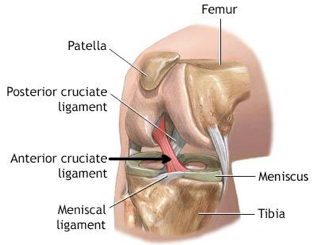 Anatomy 



Biomechanics
Resistance of forward motion
ACL Injury
200,000 tears/year 
Non-contact injury in soccer players

Rick Factors
Higher in females
Motion of knee 
Difference of strength
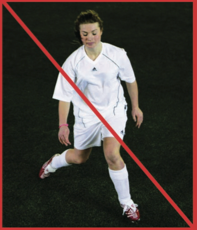 Prevention
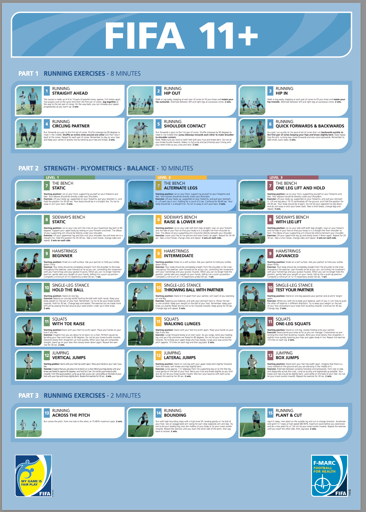 Fifa 11+
3 levels of progression
Research
Growing body of Evidence
What makes this study different
The factor of age 
Fifa 11+ on females 
Motion analysis
Noraxon
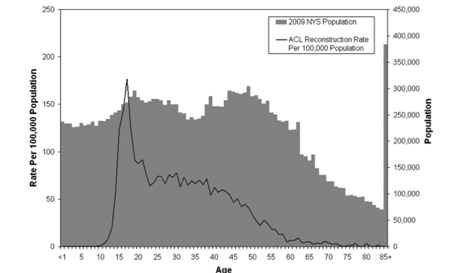 Dowell et al. AJSM. 2014
Methods
Prospective Cohort 
300 females 14-16 years old

Inclusion Criteria 

Exclusion Criteria
Time frame
Pretest
10 week
6 month
Measurements
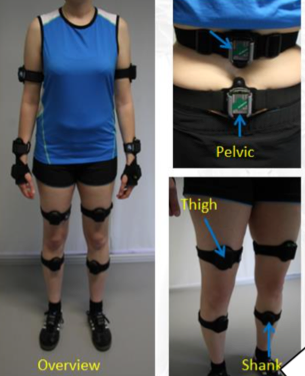 Noraxon
Degree of valgus deformity 
Numerous readings 

Return to play tests 
Y-test
Dropdown 
Hop test
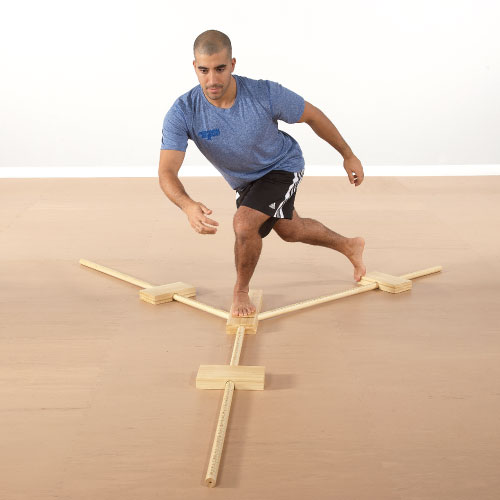 Initial Results
Problems with Noraxon 
Calibration 




When can quality control tests start?
References
1. Bizzini M, Junge A, Dvorak J. (2013). Implementation of the FIFA 11+ football warm up program: how to approach and convince the football associations to invest in prevention. Br J Sports Med. 47(12), 803–806.
 
2. Brophy R, Silvers HJ, Gonzales T, Mandelbaum BR. (2010). Gender influences: the role of leg dominance in ACL injury among soccer players. Br J Sports Med, 44(10), 694–697. 
 
3. Chappell JD, Yu B, Kirkendall DT, Garrett WE. (2002). A comparison of knee kinetics between male and female recreational athletes in stop-jump tasks. Am J Sports Med, 30, 261-7.
 
4. Dodwell ER, Lamont LE, Green DW, Pan TJ, Marx RG, Lyman S. (2014).  20 years of pediatric anterior cruciate ligament reconstruction in New York State. Am J Sports Med. 42(3), 675-680. 

5. Junge A, Lamprecht M, Stamm H, Hasler H, Bizzini M, Tschopp M, Reuter H, Wyss H, Chilvers C, Dvorak J. (2010). Countrywide campaign to prevent soccer injuries in Swiss amateur players. Am J Sports Med, 39(1), 57-63. 
 
6. Silvers-Granelli, H, Mandelbaum, B, Adeniji, O, Insler, S, Bizzini, M, Pohlig, R, …Dvorak, J. (2015). Efficacy of the FIFA 11+ Injury Prevention Program in the Collegiate Male Soccer Player. Am J Sports Med, 43(11), 2628–2637. 
 
7. Soligard, T, Myklebust, G, Steffen, K, Holme, I, Silvers, H, Bizzini, M, … Andersen, T. E. (2008). Comprehensive warm-up programme to prevent injuries in young female footballers: cluster randomised controlled trial. The BMJ, 337, a2469.
Clinical Research Training Center
Career Development Awards • Postdoctoral Programs • Predoctoral Programs
AcknowledgementThe Clinical Research Training Center is supported by Grants Numbers UL1 TR000448, KL2 TR000450 and TL1 TR000449 from the National Center for Advancing Translational Sciences at the National Institutes of Health
Thank You